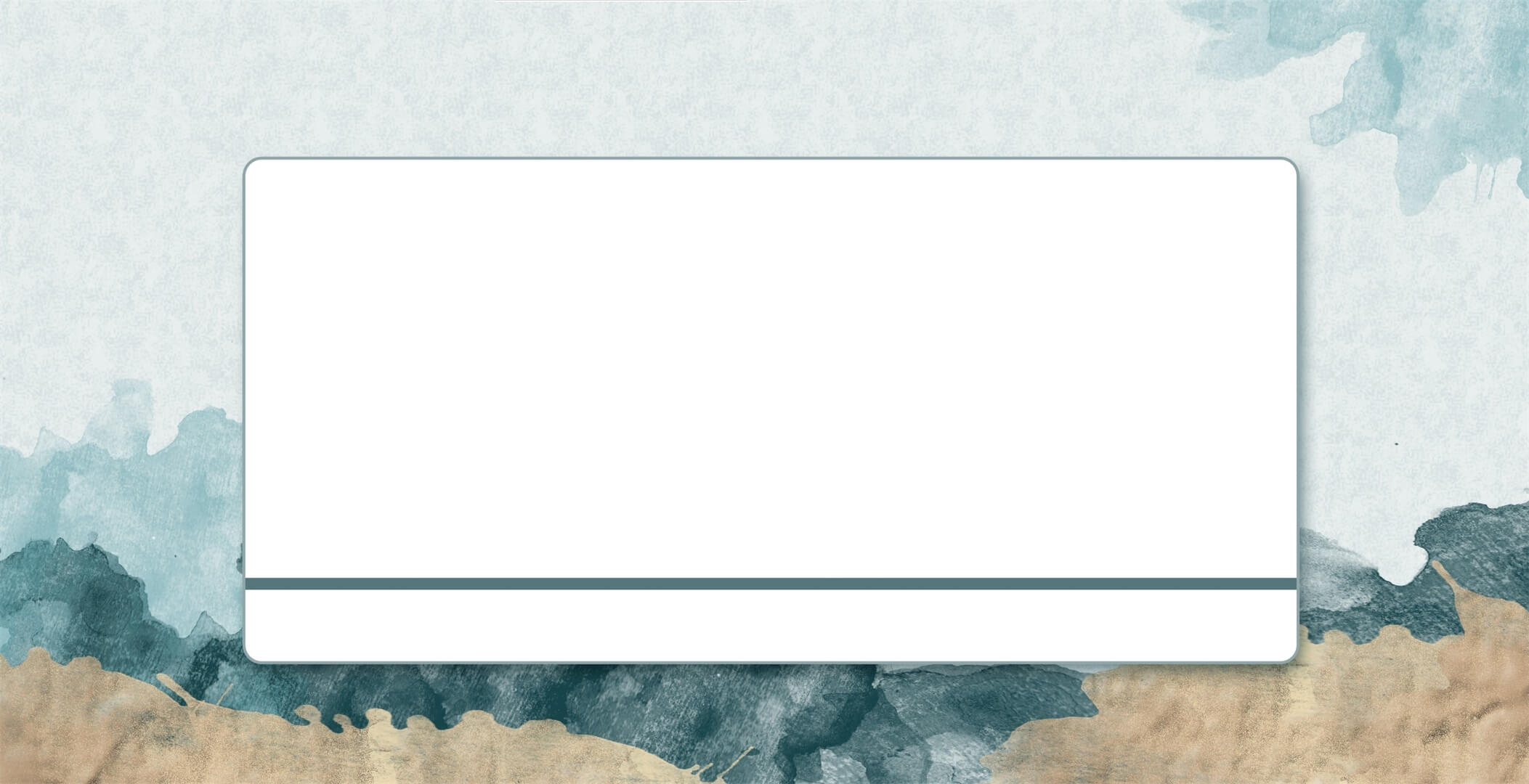 Input Text
Input Text
ADD YOUR TITLE,ADD YOUR TITLE.
ADD YOUR TITLE,ADD YOUR TITLE.
YOUR LOGO
Free PPT templates
Loem ipsum dolor sameman tanam casectetur adipiscing elit tamam dalam qoue sampe. dolor sameman
Report:jpppt.com   Time:20XX
https://www.freeppt7.com
Time
Place
Click to enter
content
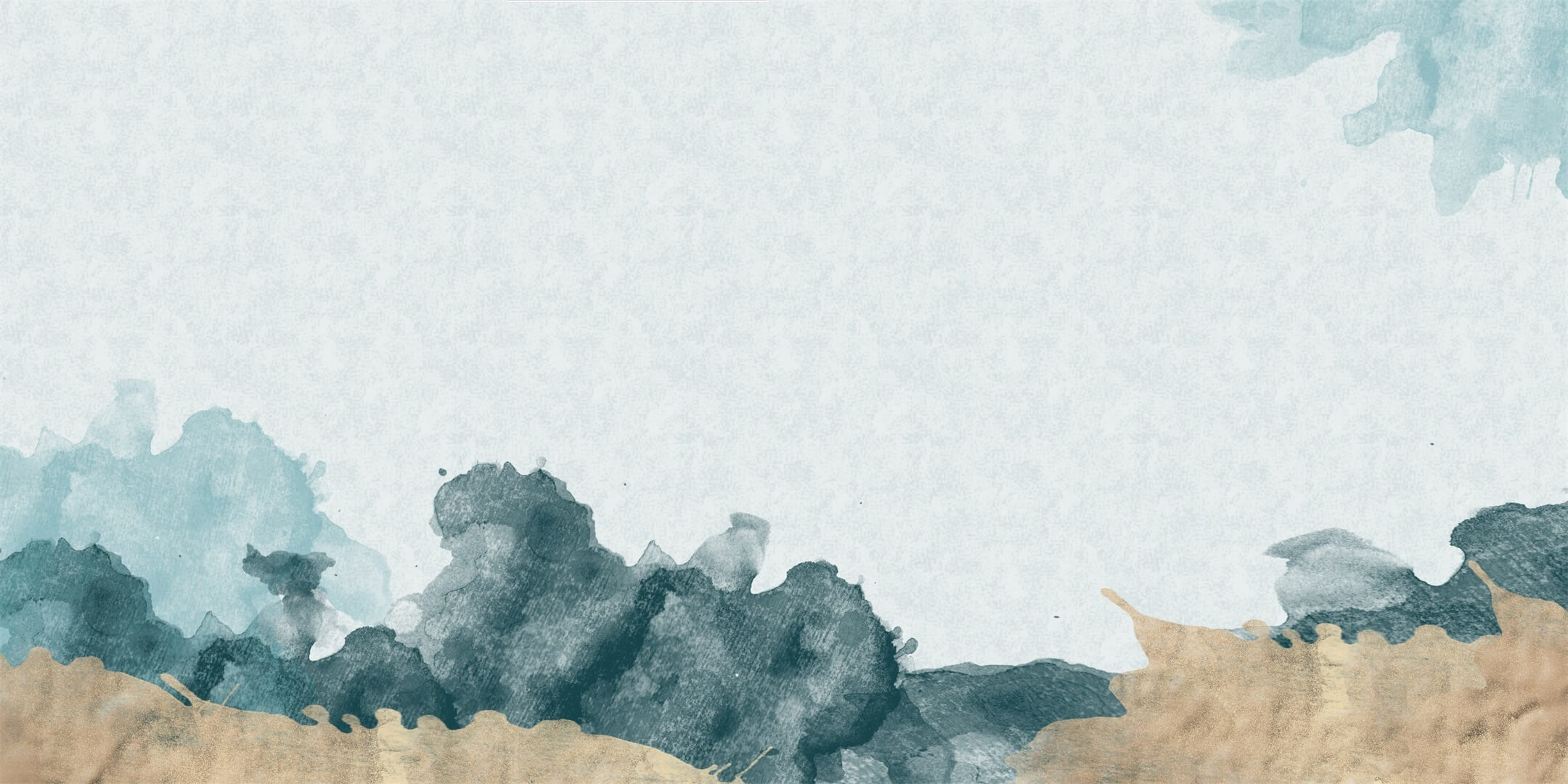 01 Title text
Loem ipsum dolor sameman tanam casectetur adipiscing elit tamam dalam qoue sampe. dolor sameman
02 Title text
Loem ipsum dolor sameman tanam casectetur adipiscing elit tamam dalam qoue sampe. dolor sameman
03 Title text
Loem ipsum dolor sameman tanam casectetur adipiscing elit tamam dalam qoue sampe. dolor sameman
04 Title text
Loem ipsum dolor sameman tanam casectetur adipiscing elit tamam dalam qoue sampe. dolor sameman
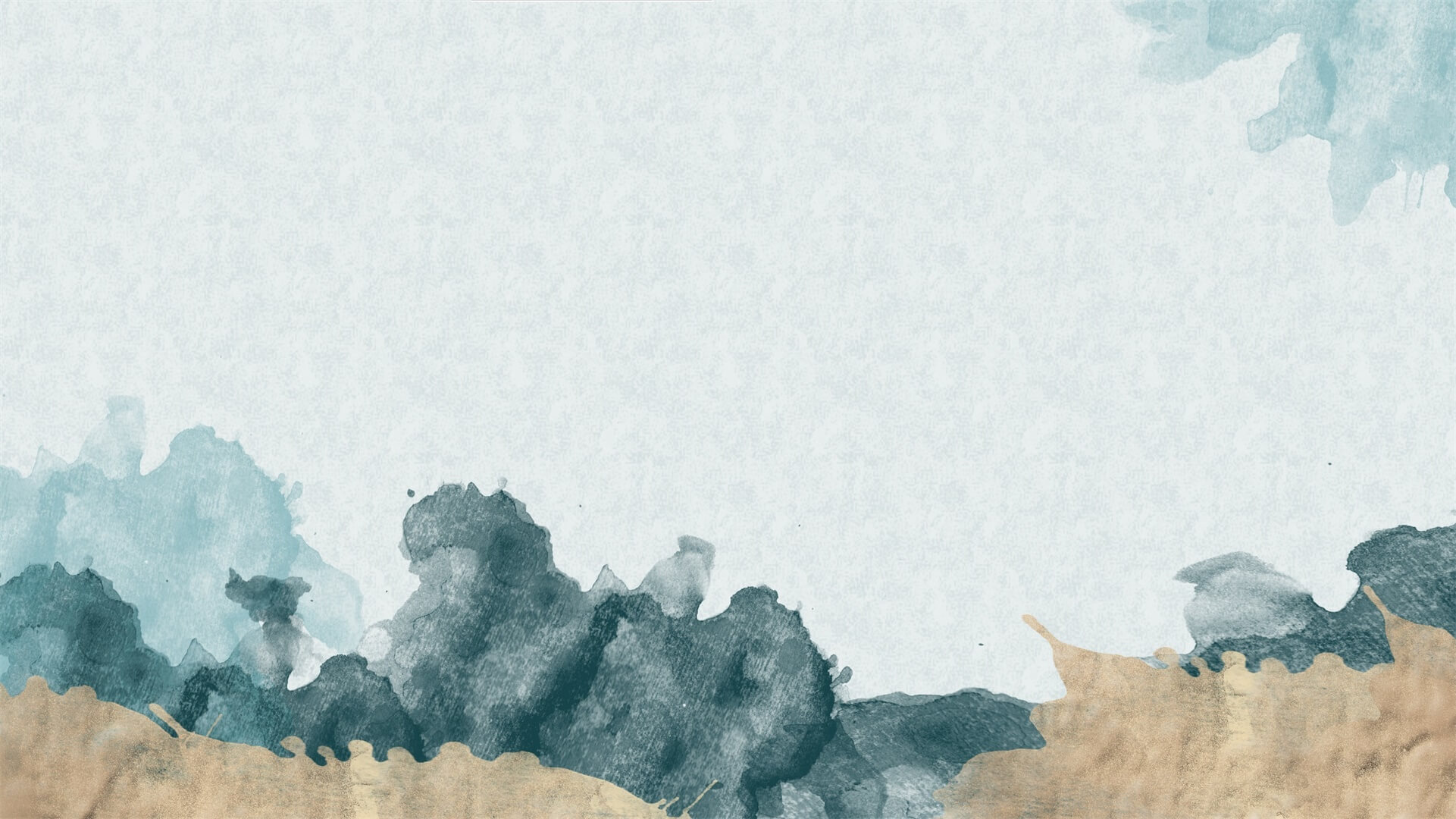 PART 01
Work this year
Loem ipsum dolor sameman tanam casectetur adipiscing elit tamam dalam qoue sampe. dolor sameman
Please enter the title
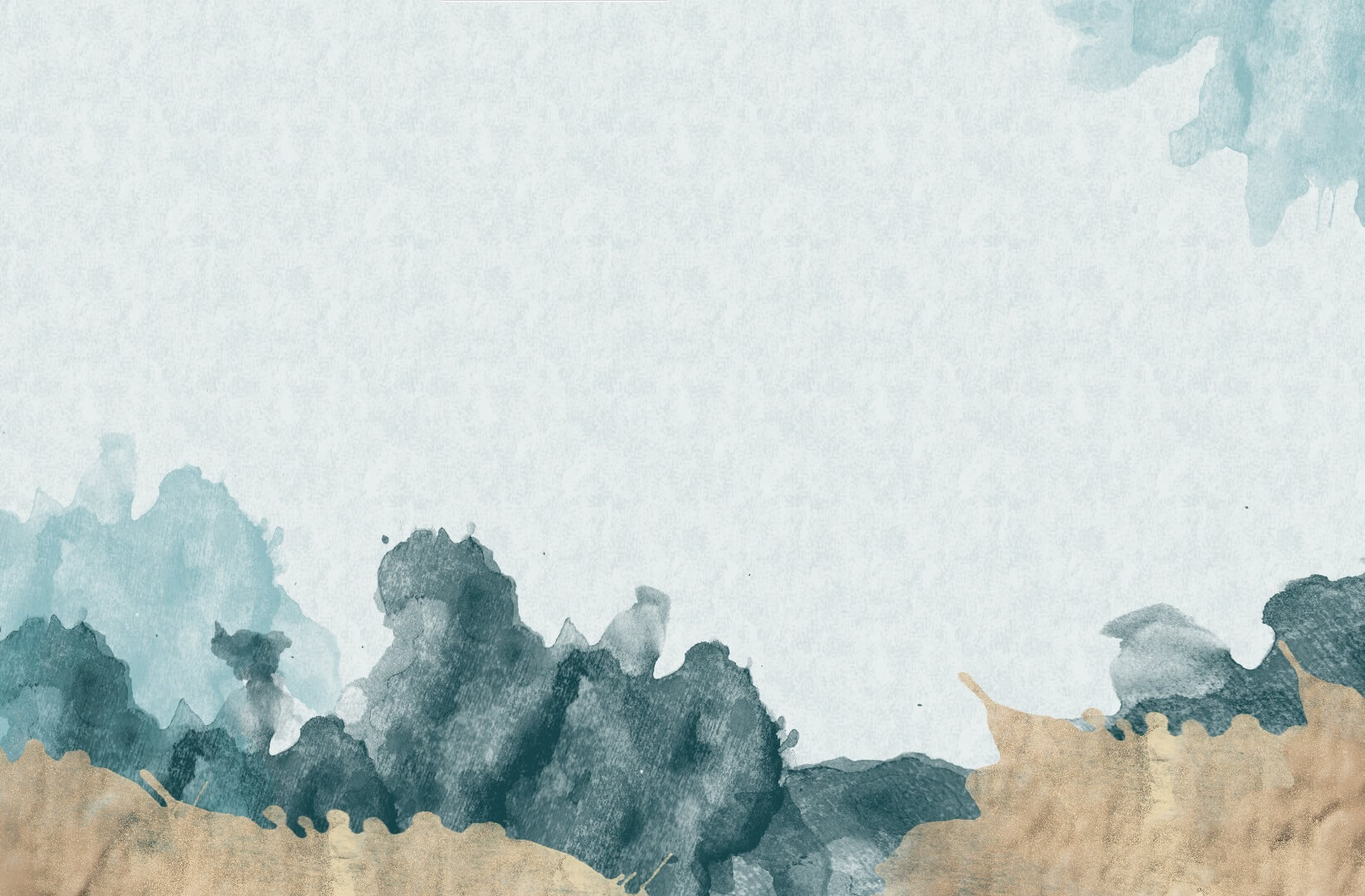 Enter the title
Please enter text here. Please enter text here. Please enter text Please enter text
Please enter text here. Please enter text here. Please enter text Please enter text Please enter text Please enter text Please enter text 

Please enter text here. Please enter text here. Please enter text Please enter text Please enter text Please enter text Please enter text
Please enter the title
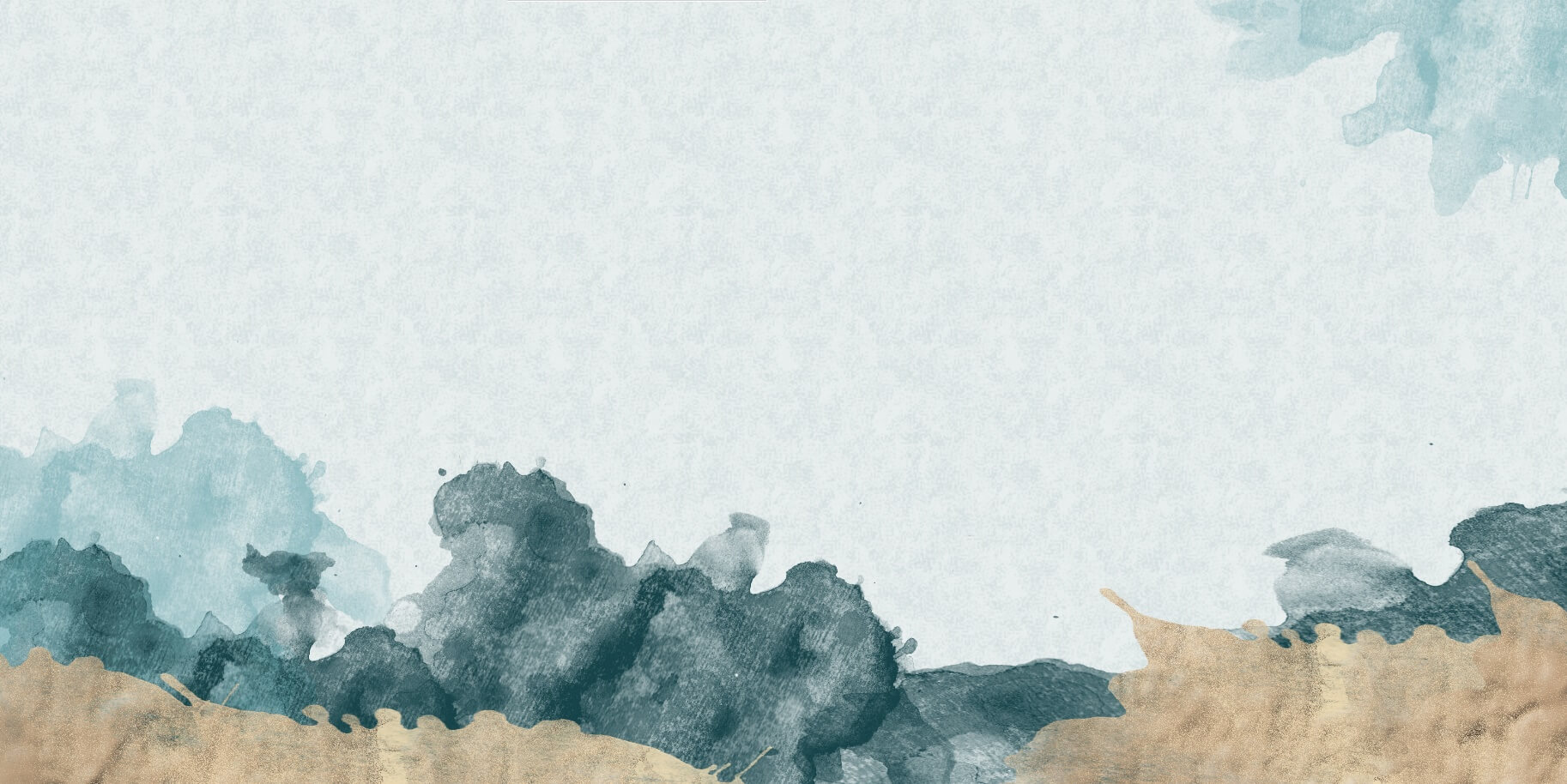 Enter the title
Please enter text here. Please enter text here.
Please enter text here. Please enter text here. Please enter text Please enter text
Enter the title
Please enter text here. Please enter text here.
Please enter the title
The content of the work1
The content of the work2
The content of the work3
Please enter text here. Please enter text here. Please enter text Please enter text Please enter text Please enter text Please enter text
Please enter the title
Enter the title
There are many variations of passages of lorem ipsum available, but the majority have suffered . There are many variations of passages of lorem ipsum available, but the majority have suffered
Enter the title
There are many variations of passages of lorem ipsum available, but the majority have suffered . There are many variations of passages of lorem ipsum available, but the majority have suffered
Please enter text here. Please enter text here. Please enter text Please enter text Please enter text Please enter text Please enter text
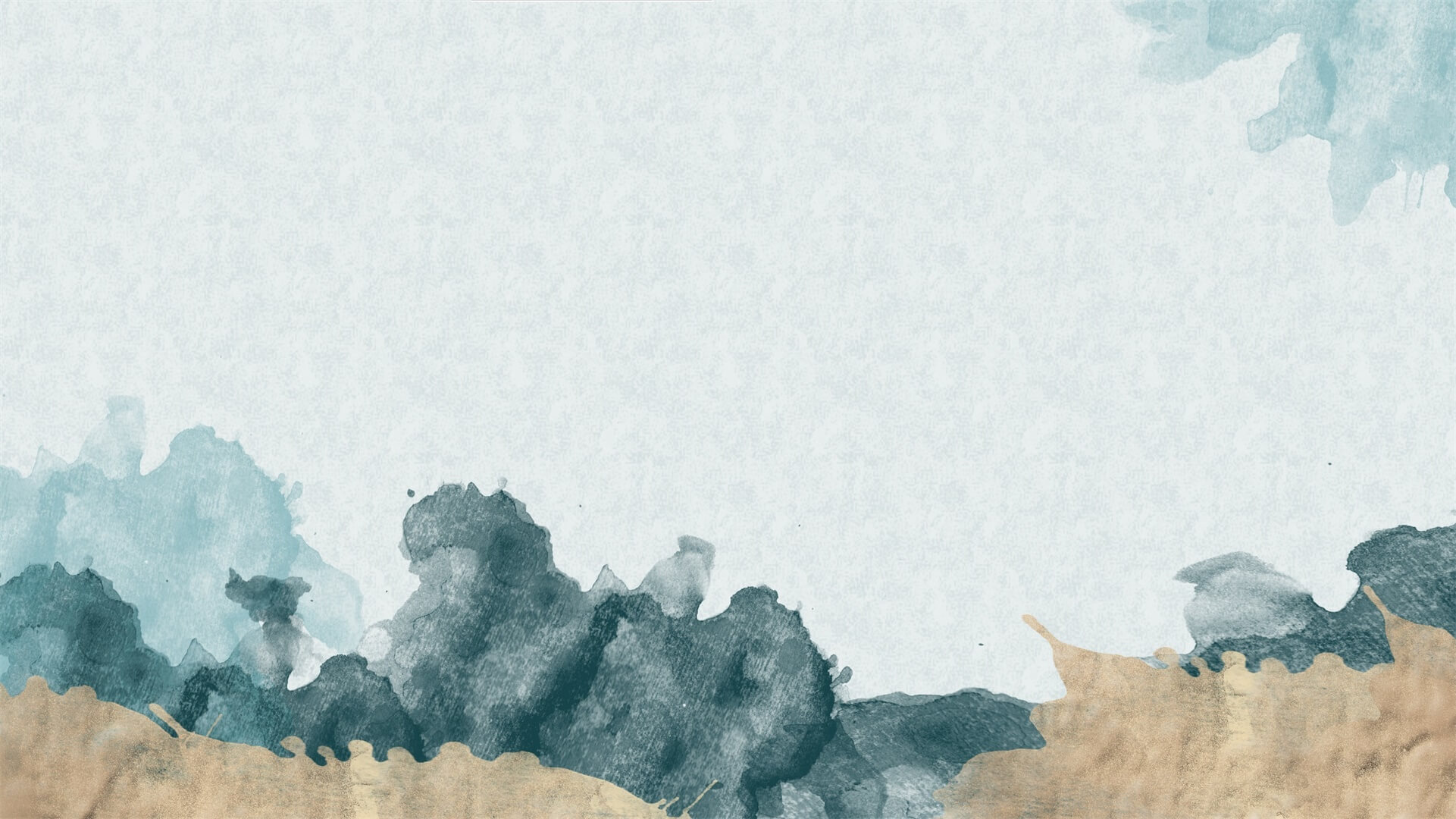 PART 02
Project presentation
Loem ipsum dolor sameman tanam casectetur adipiscing elit tamam dalam qoue sampe. dolor sameman
Please enter the title
Enter the title
Enter the title
Please enter text here. Please enter text here. Please enter text
Please enter text here. Please enter text here. Please enter text
Enter the title
Enter the title
Please enter text here. Please enter text here. Please enter text
Please enter text here. Please enter text here. Please enter text
Please enter text here. Please enter text here. Please enter text Please enter text Please enter text Please enter text Please enter text
ONE
PROUDECT
Enter the title
Enter the title
Enter the title
Please enter text here. Please enter text here. Please enter text here. Please enter text here
Please enter text here. Please enter text here. Please enter text here. Please enter text here
Please enter text here. Please enter text here. Please enter text here. Please enter text here
TWO
PROUDECT
Enter the title
Enter the title
A company is an association or collection of individuals, whether natural persons, legal persons, or a
A company is an association or collection of individuals, whether natural persons, legal persons, or a
Enter the title
Enter the title
A company is an association or collection of individuals, whether natural persons, legal persons, or a
A company is an association or collection of individuals, whether natural persons, legal persons, or a
Please enter the title
Enter the title
Please enter text here. Please enter text here.
Enter the title
Please enter text here. Please enter text here.
Enter the title
Enter the title
Enter the title
Please enter text here. Please enter text here.
Please enter text here. Please enter text here.
Please enter text here. Please enter text here.
Please enter the title
Enter the title
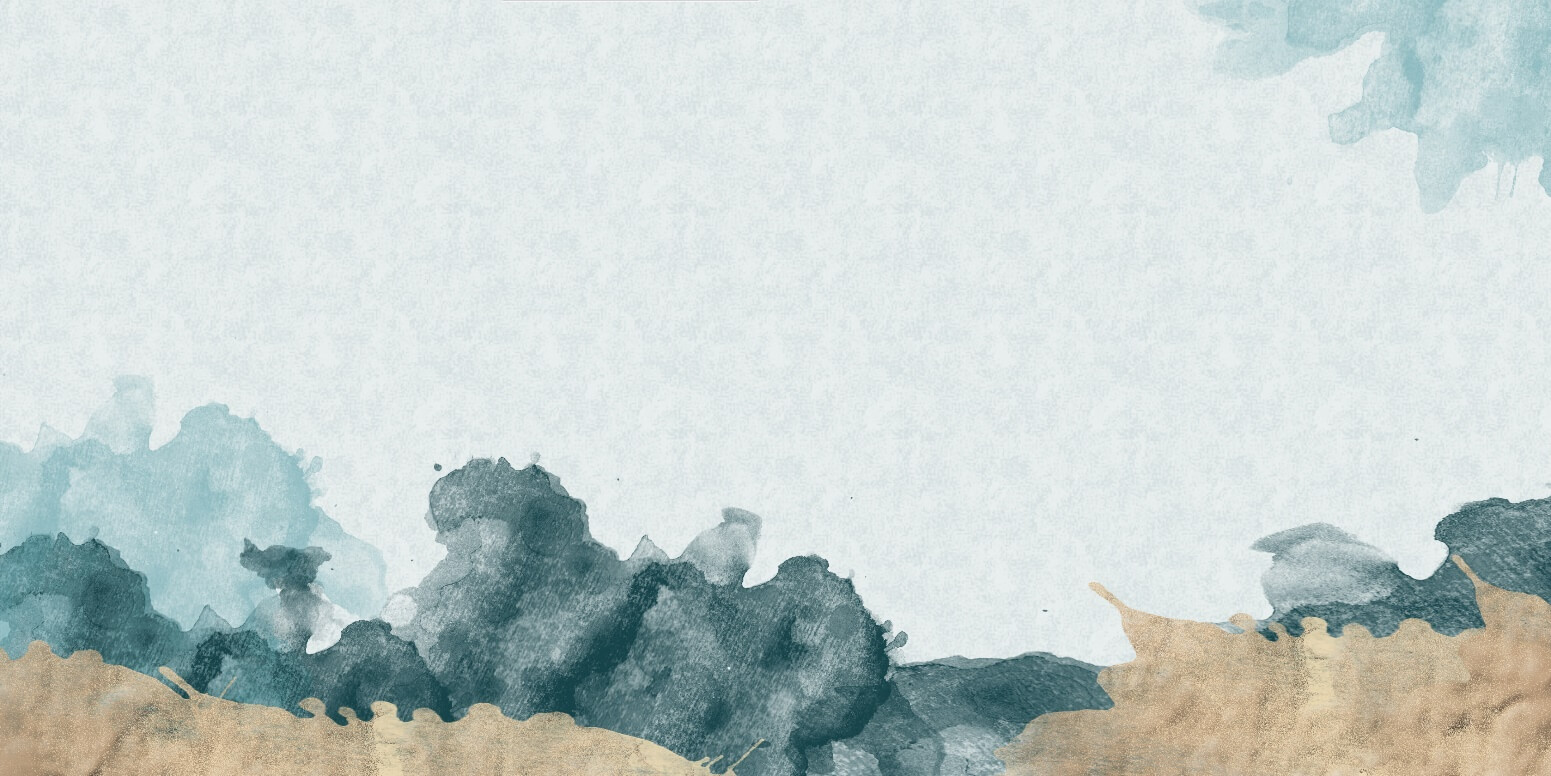 01
Please enter text here. Please enter text here. Please enter text here.
Enter the title
02
Please enter text here. Please enter text here. Please enter text here.
Enter the title
03
Please enter text here. Please enter text here. Please enter text here.
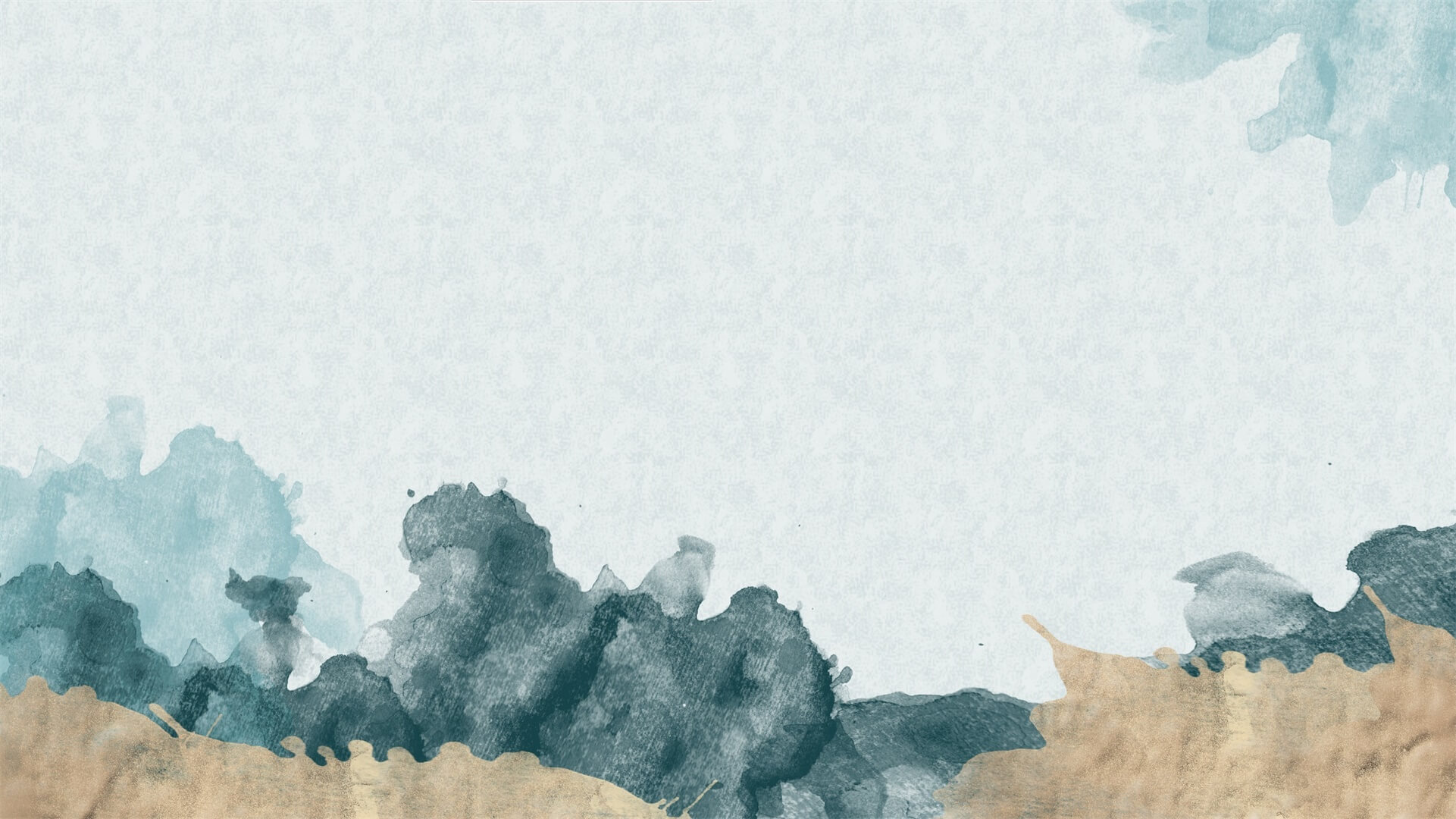 PART 03
Experience sharing
Loem ipsum dolor sameman tanam casectetur adipiscing elit tamam dalam qoue sampe. dolor sameman
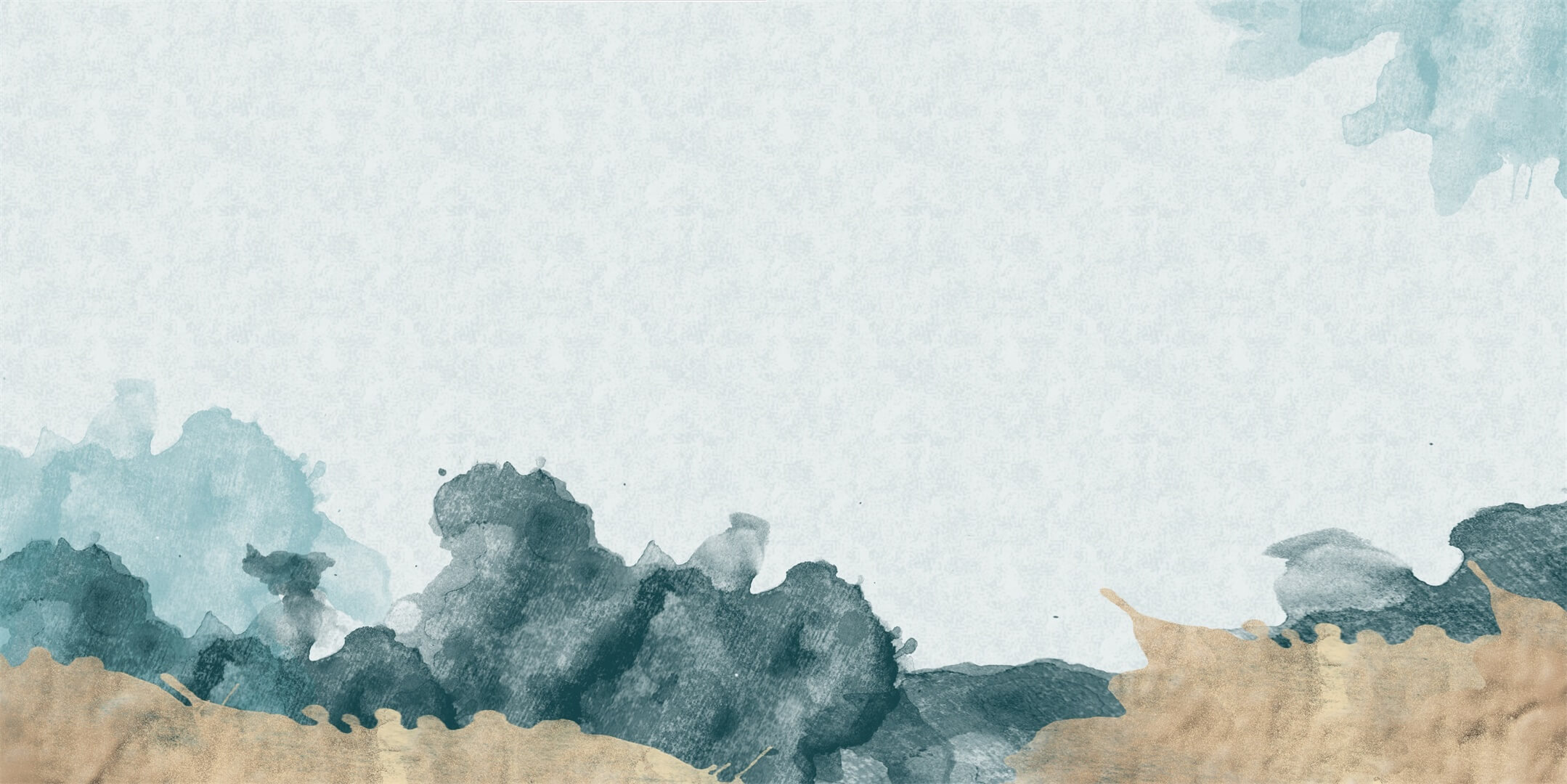 Please enter the title
Enter the title
01
Please enter text here. Please enter text here. Please enter text here.
Please enter text here. Please enter text here. Please enter text Please enter text
Enter the title
02
Please enter text here. Please enter text here. Please enter text here.
Enter the title
03
Please enter text here. Please enter text here. Please enter text here.
Please enter the title
Enter the title
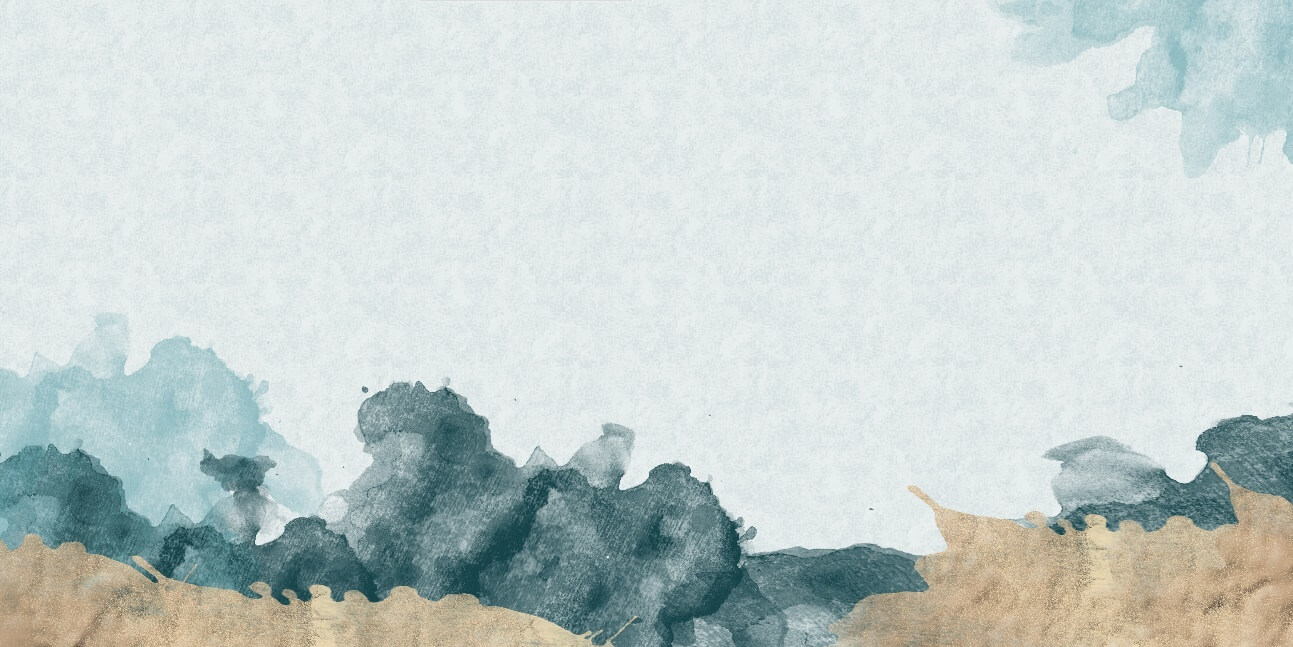 01
Please enter text here. Please enter text here. Please enter text here.
Enter the title
02
Please enter text here. Please enter text here. Please enter text here.
Please add a title
Please add text content here, please add text content here, add text content here, add text content here, add text content here
Please enter the title
Please enter text here. Please enter text here. Please enter text here. Please enter text here
FOUR
Enter the title
Please enter text here. Please enter text here. Please enter text here. Please enter text here
PROUDECT
Enter the title
Please enter text here. Please enter text here. Please enter text here. Please enter text here
Enter the title
Please enter the title
The title text
The title text
S
W
lorem ipsum dolor sit amet, Ea commodoconsequat.
lorem ipsum dolor sit amet, Ea commodoconsequat.
T
O
The title text
The title text
lorem ipsum dolor sit amet, Ea commodoconsequat.
lorem ipsum dolor sit amet, Ea commodoconsequat.
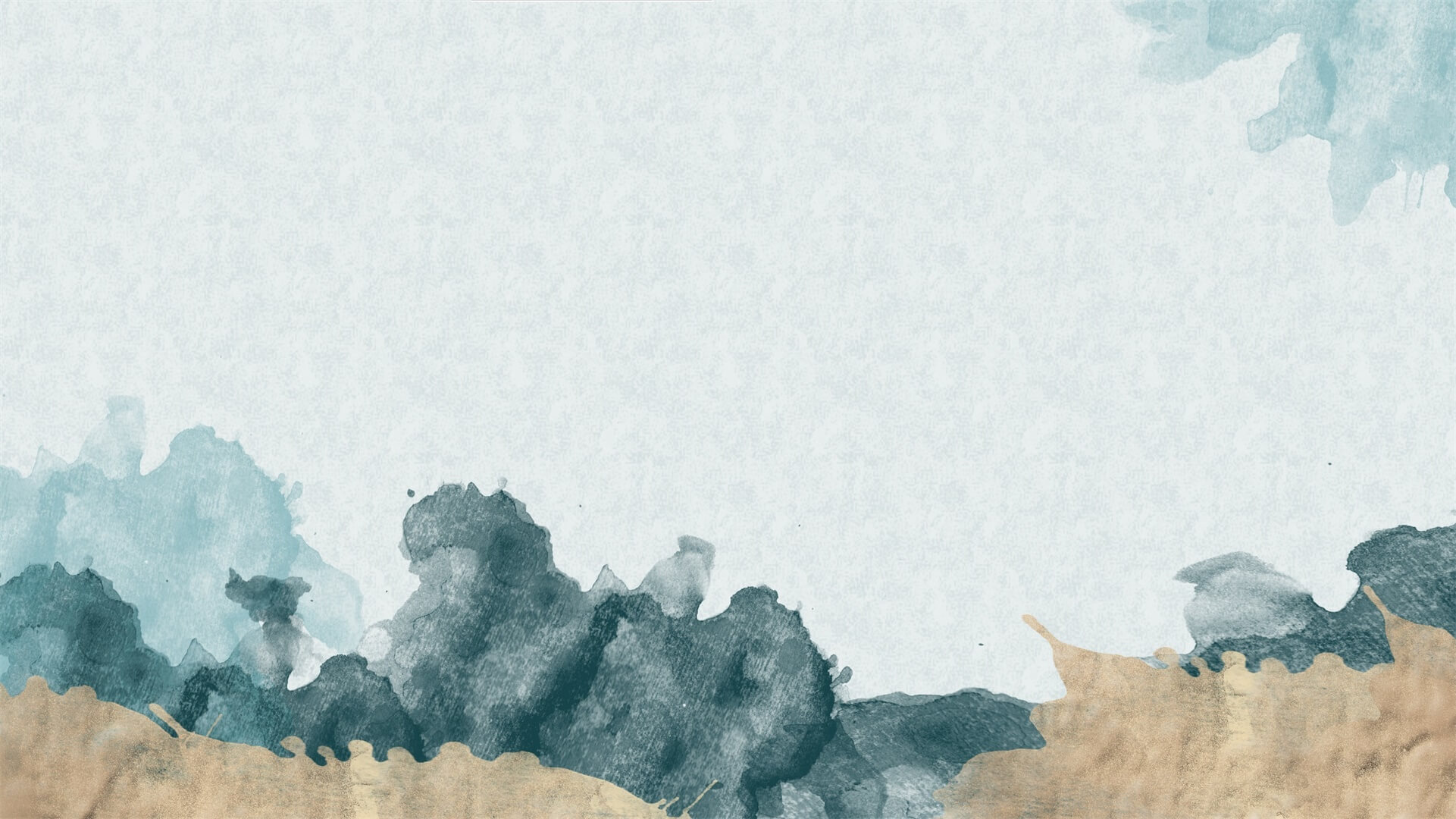 PART 04
Plan for next year
Loem ipsum dolor sameman tanam casectetur adipiscing elit tamam dalam qoue sampe. dolor sameman
Please enter the title
Enter the title
Enter the title
Please enter text here. Please enter text here. Please enter text here. Please enter text here
Please enter text here. Please enter text here. Please enter text here. Please enter text here
Enter the title
Enter the title
Please enter text here. Please enter text here. Please enter text here. Please enter text here
Please enter text here. Please enter text here. Please enter text here. Please enter text here
Please enter the title
75%
80%
90%
Add Title In Here
This is a sample letter that has been placed to demonstrate the typing format on the letterhead design. When positioned the letterhead design. When positioned properly.
Powerpoint
Photoshop
3D max
YOUR TITLE HERE
Add the page title content
Please add specific content here, the text as simple as possible, simple description can be, do not have to be too cumbersome, pay attention to the beauty of the board.
36.
48.
Short Text Here
Short Text Here
Please enter the title
Enter the title
Enter the title
Enter the title
Enter the title
Please enter text here. Please enter text here. Please enter text here. Please enter text here
Please enter text here. Please enter text here. Please enter text here. Please enter text here
Please enter text here. Please enter text here. Please enter text here. Please enter text here
Please enter text here. Please enter text here. Please enter text here. Please enter text here
Please enter the title
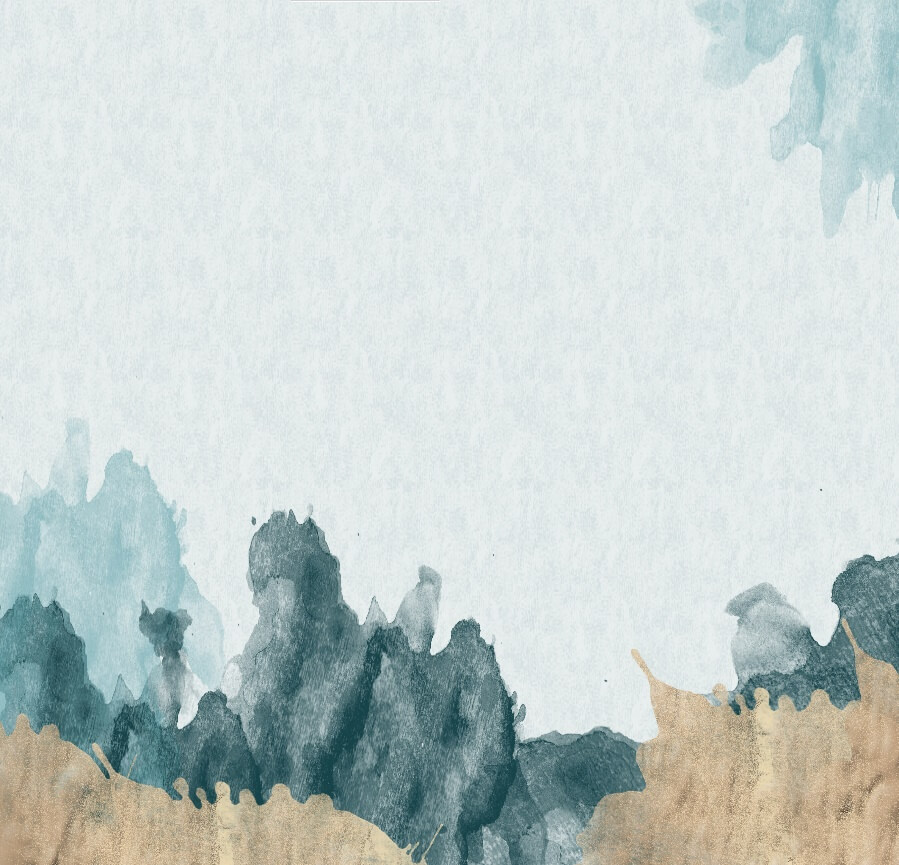 Enter the title
Enter the title
Please enter text here. Please enter text here. Please enter text here. Please enter text here.
Please enter text here. Please enter text here. Please enter text here. Please enter text here.
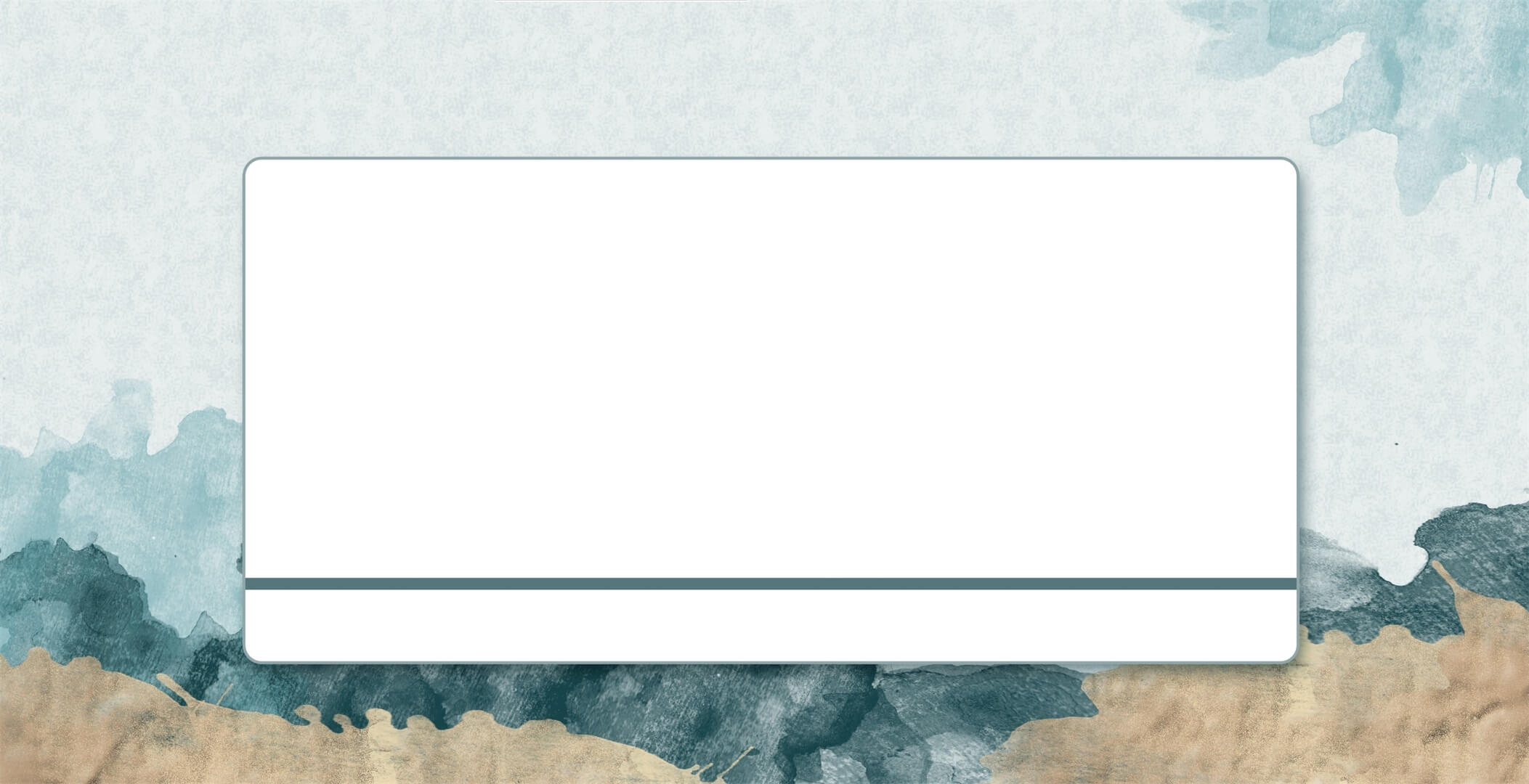 YOUR LOGO
Thank you
Loem ipsum dolor sameman tanam casectetur adipiscing elit tamam dalam qoue sampe. dolor sameman
https://www.freeppt7.com